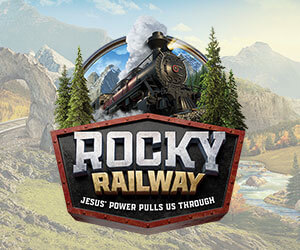 RUMC 2020 Summer VBS
Day 3
Jesus’ power 
helps us be bold
Opening Prayer
Sing & Praise!
(1) Your Power Will Pull Us Through

https://www.youtube.com/watch?v=4xS48-KihC0

(2) We Can Trust Himhttps://www.youtube.com/watch?v=VmiL38ezUWk
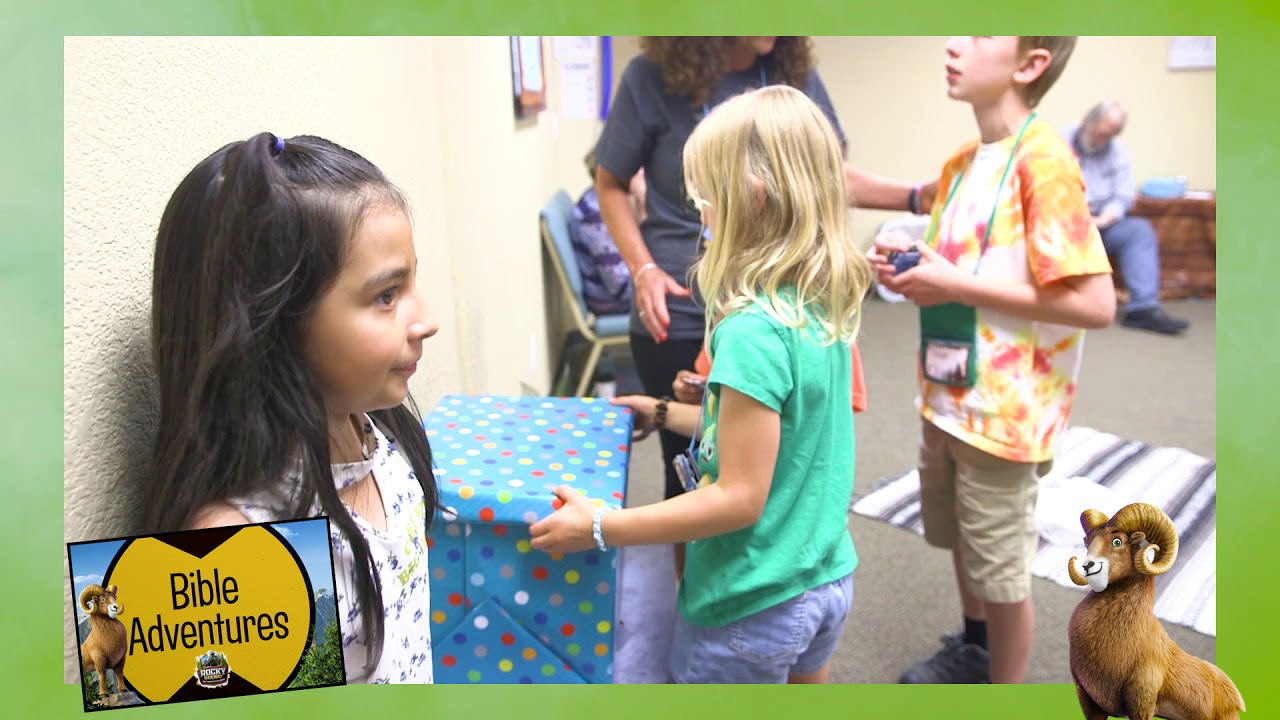 Bible Adventure
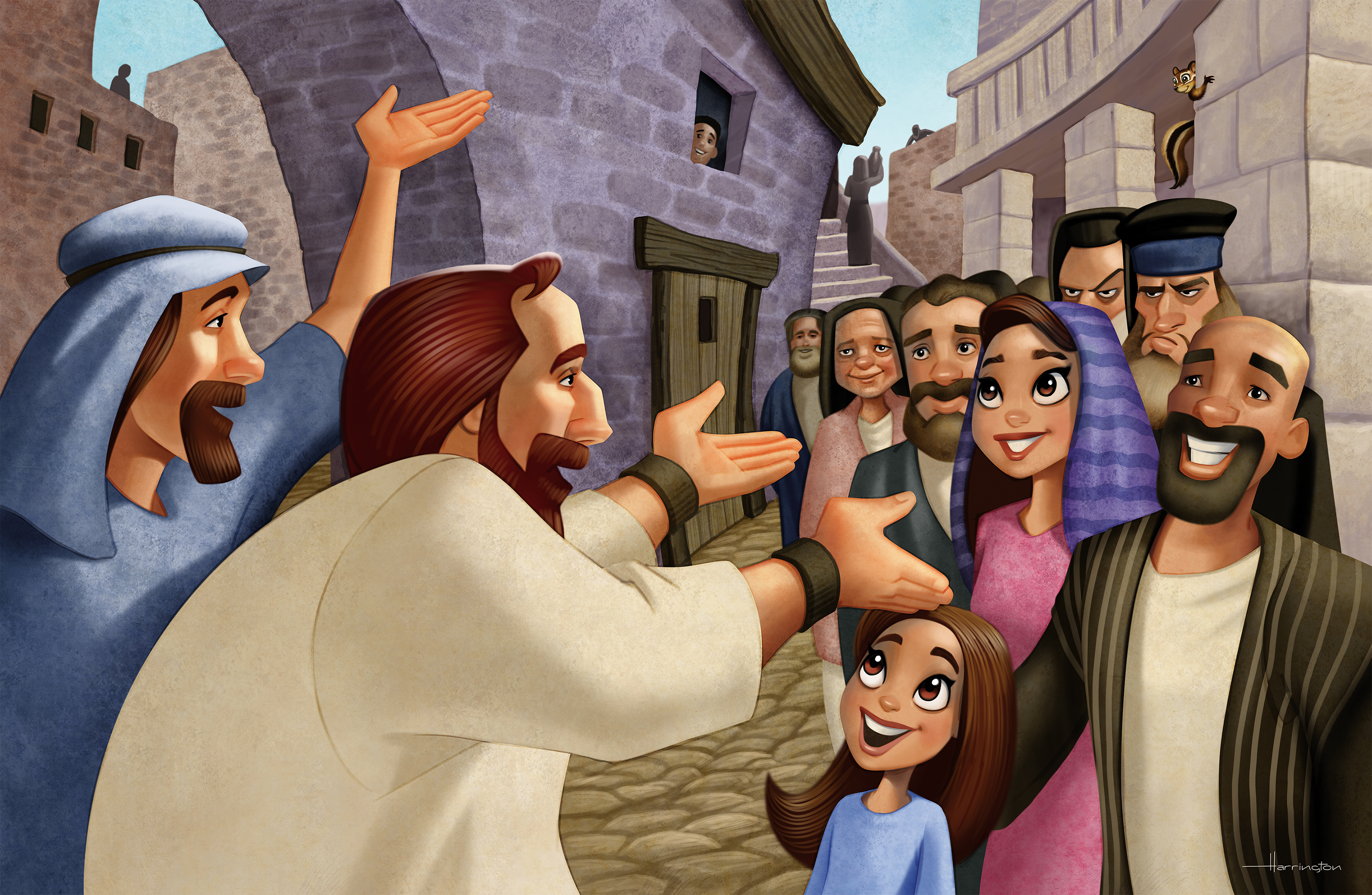 Memory Verse: 

“He gives power to the weak 
  and strength to the powerless.”
                                    (Isaiah 40:29)
Bible Story: Acts 27
 
Peter and John teach about Jesus.
  (Acts 3:1-4:31)

Scripture: 
https://www.biblegateway.com/passage/?search=Acts+3%3A1-4%3A31&version=NIV 
Story Video: 
https://www.youtube.com/watch?v=rQTFNyctPVU
Buzzly’s Buddies
Sierra The Mountain Lion
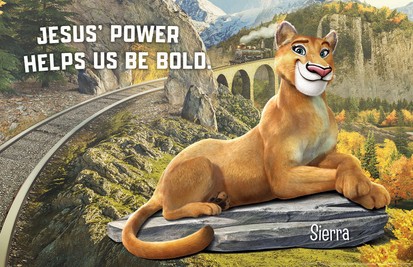 Watch Video: 
https://www.youtube.com/watch?v=W5Zg_aX5who
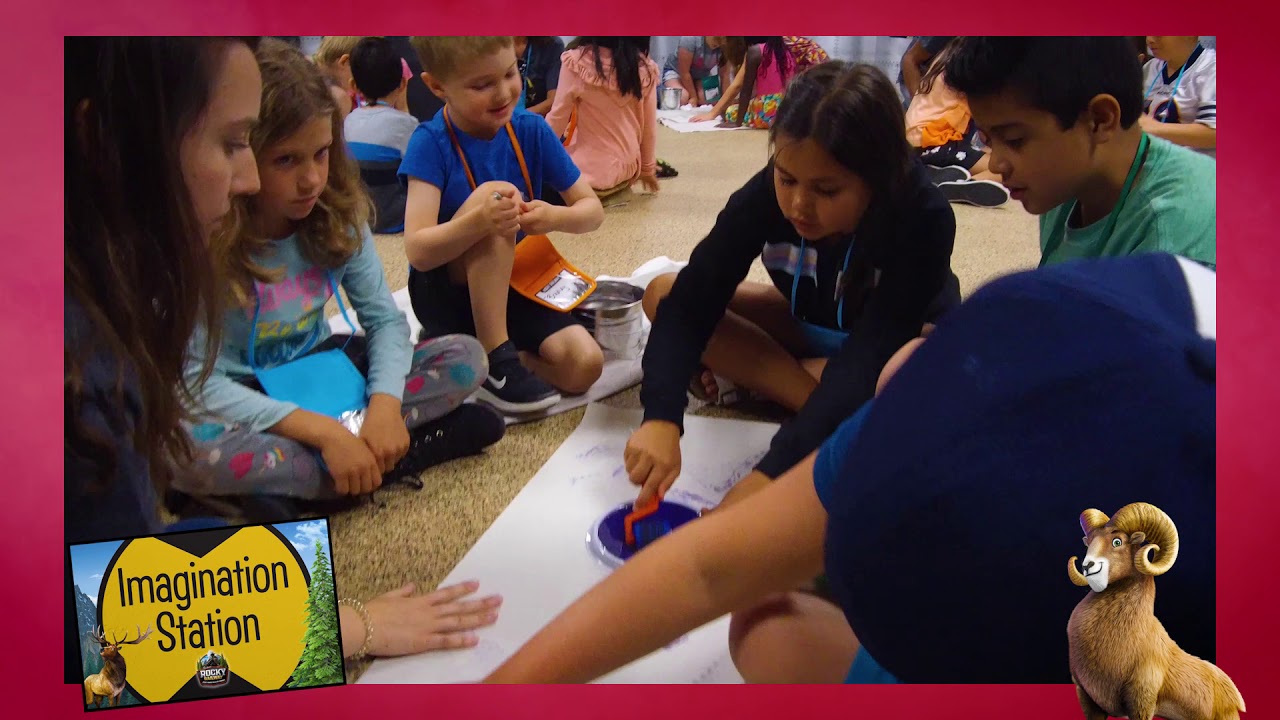 Imagination Station
KidVid Cinema
https://www.youtube.com/watch?v=BLHOknh_Ml8
Our Father, who art in heaven
hallowed be thy name.
Thy Kingdom come,
thy will be done,
on earth as it is in heaven
Give us this day our daily bread.
And forgive us our trespasses,
as we forgive those who
 trespass against us.
And lead us not into temptation,
but deliver us from evil.
For thine is the kingdom,
the power and the glory.
For ever and ever.
Amen.